■PRICE CARD
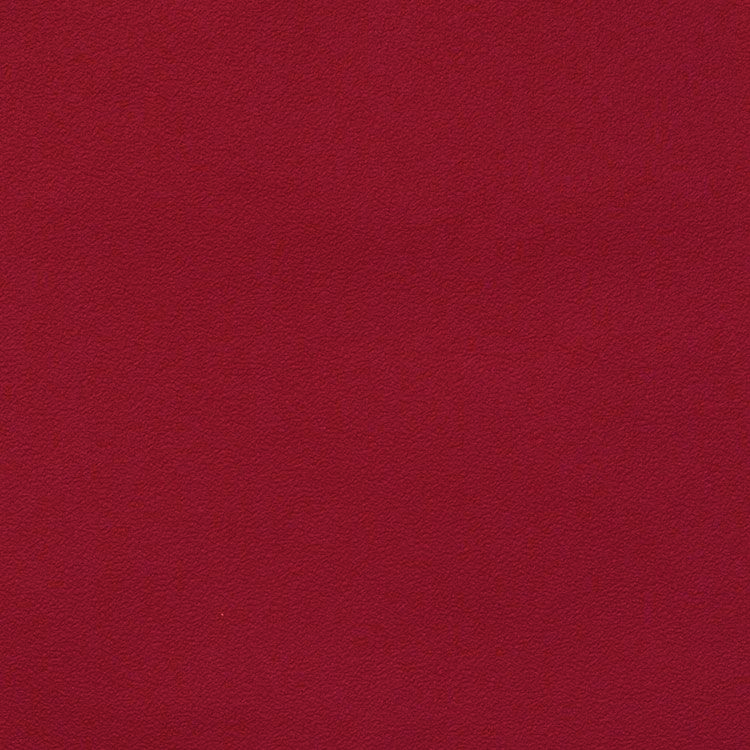 マングアル・スパークリング
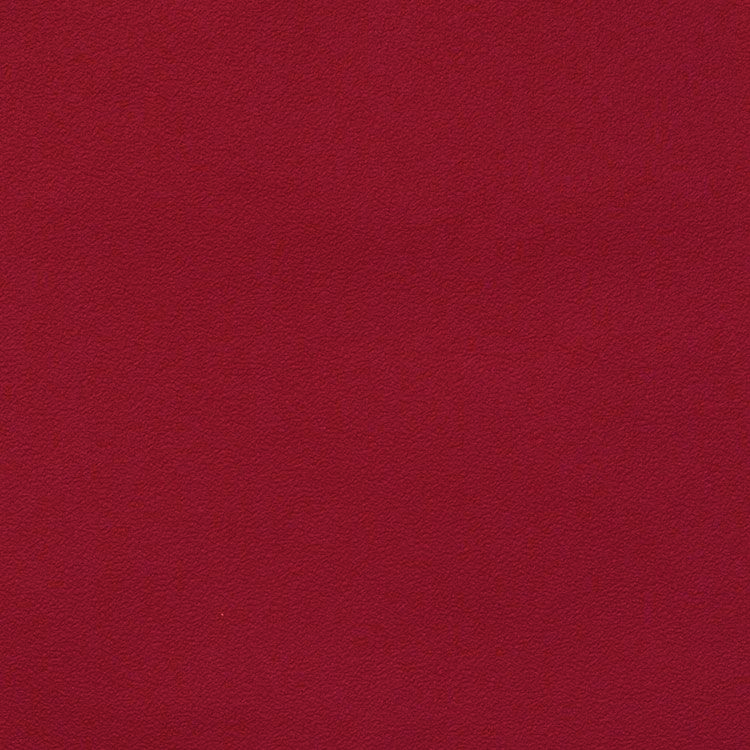 マングアル・スパークリング
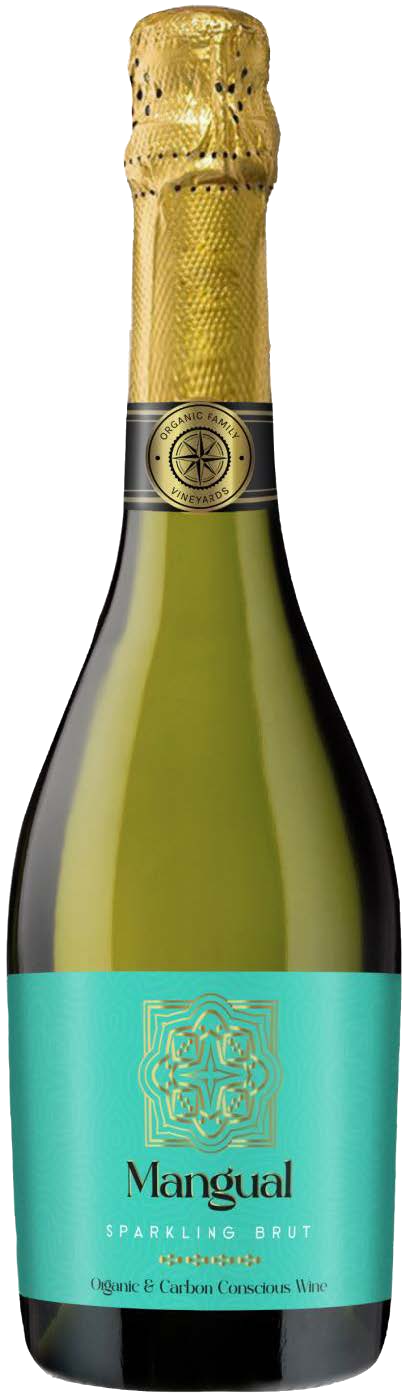 オーガニック＆ヴィーガンの
　　　　　　　スパークリングワイン！
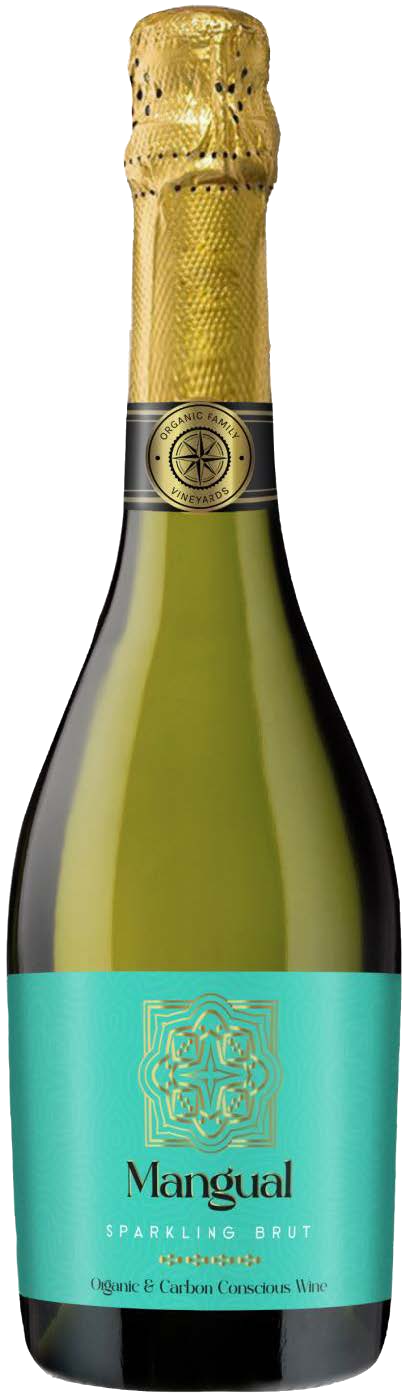 オーガニック＆ヴィーガンの
　　　　　　　スパークリングワイン！
原産国：スペイン
生産者：ボデガス　アルベロ
品種　：シャルドネ/マカベオ
味わい：白泡・辛口・ミディアムボディ
原産国：スペイン
生産者：ボデガス　アルベロ
品種　：シャルドネ/マカベオ
味わい：白泡・辛口・ミディアムボディ
2,420
円 (税込)
希望小売価格
価格
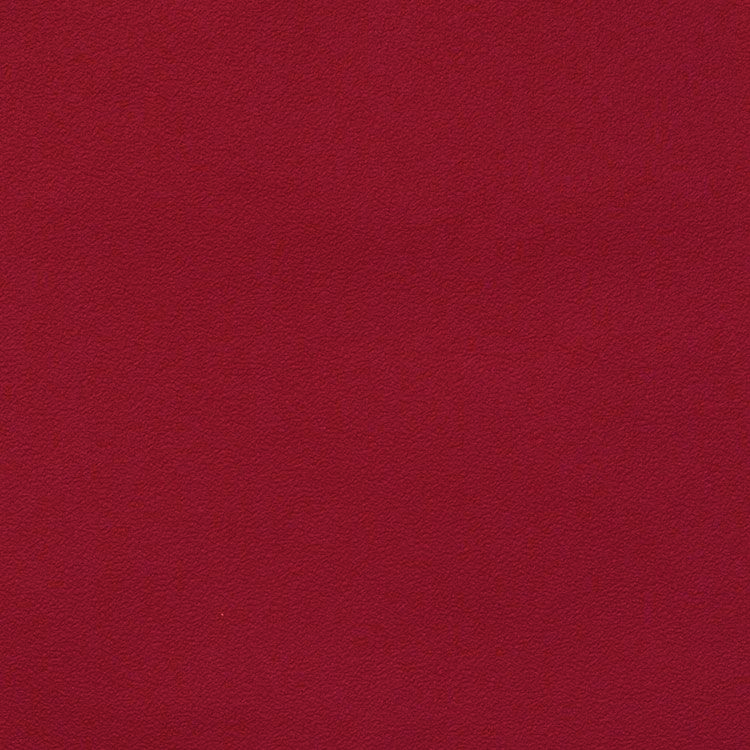 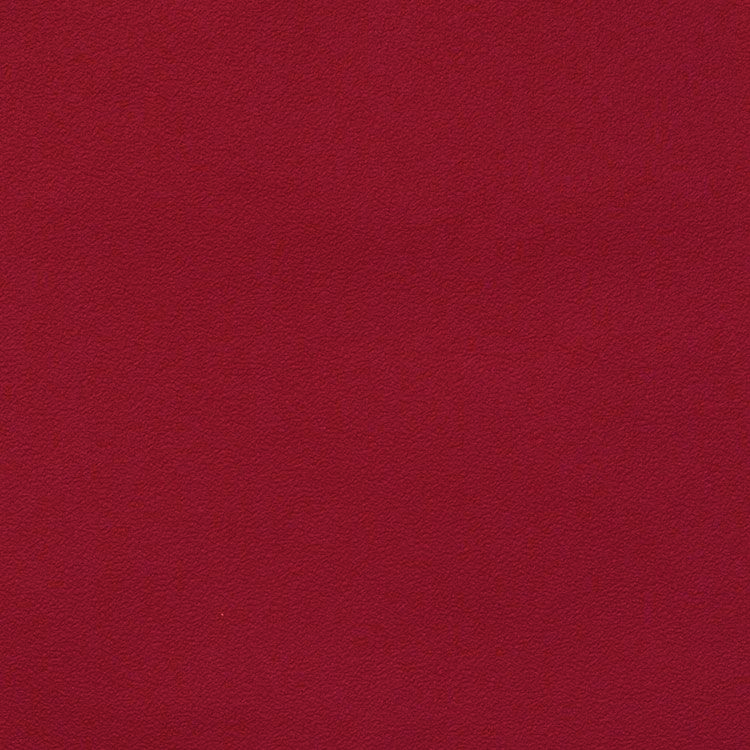 マングアル・スパークリング
マングアル・スパークリング
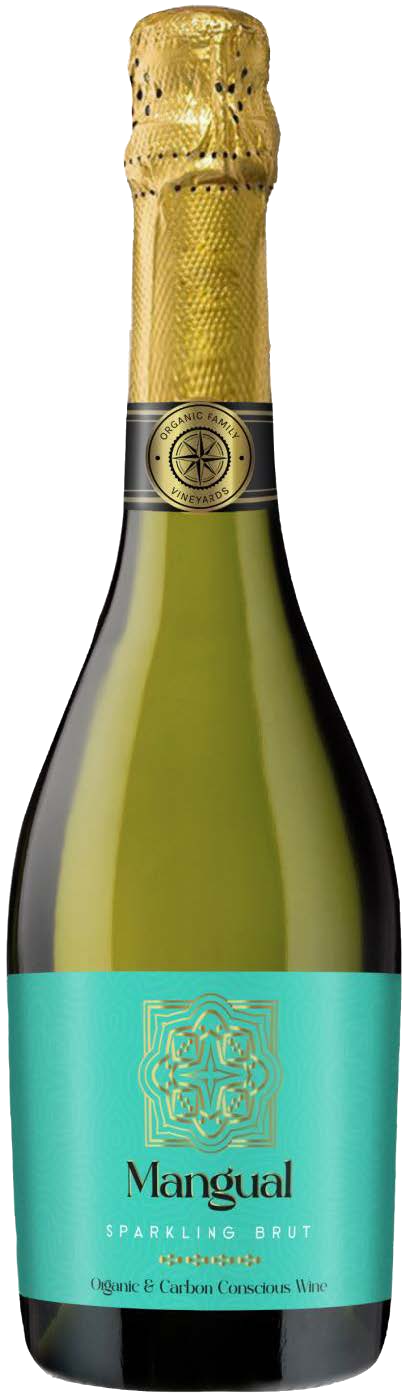 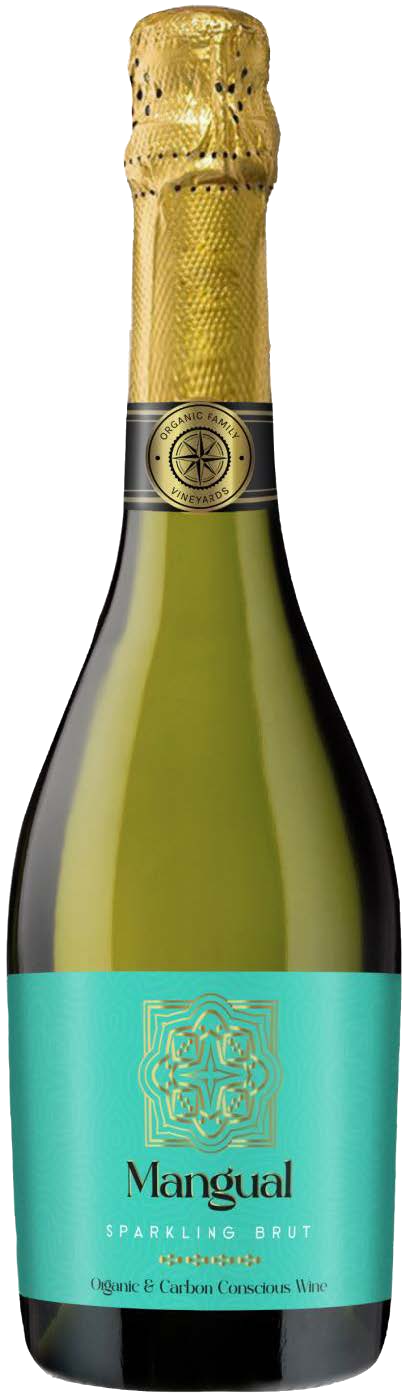 オーガニック＆ヴィーガンの
                       スパークリングワイン！
オーガニック＆ヴィーガンの
                     スパークリングワイン！
原産国：スペイン
生産者：ボデガス　アルベロ
品種　：シャルドネ/マカベオ
味わい：白泡・辛口・ミディアムボディ
原産国：スペイン
生産者：ボデガス　アルベロ
品種　：シャルドネ/マカベオ
味わい：白泡・辛口・ミディアムボディ
希望
小売
\2,200 (税込 \2,420)
価格
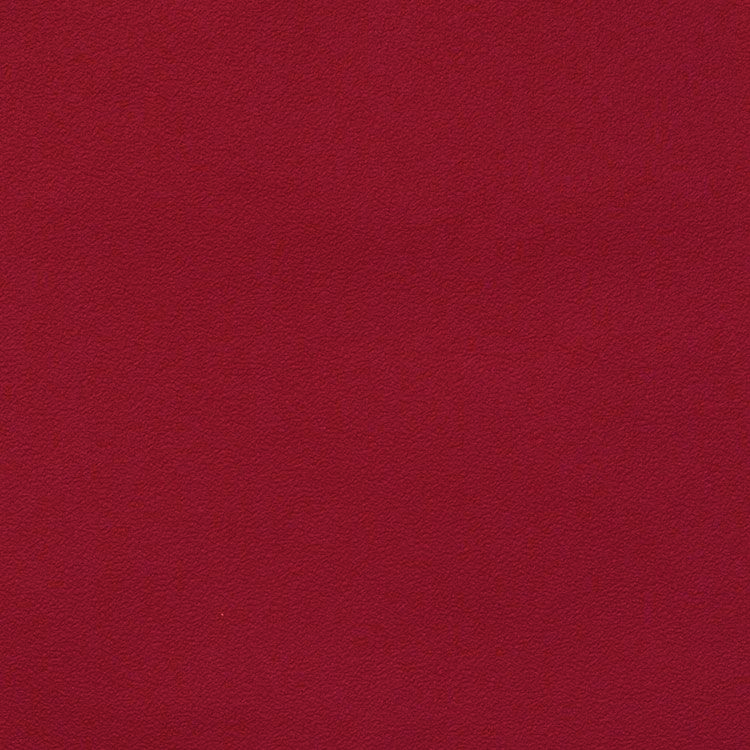 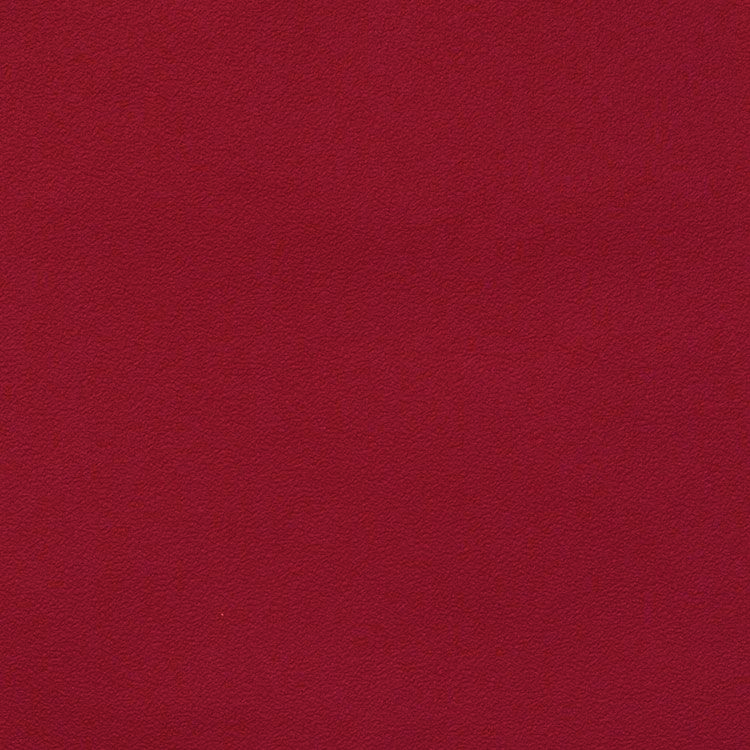 マングアル・スパークリング
マングアル・スパークリング
オーガニック＆ヴィーガンのスパークリングワイン！
オーガニック＆ヴィーガンのスパークリングワイン！
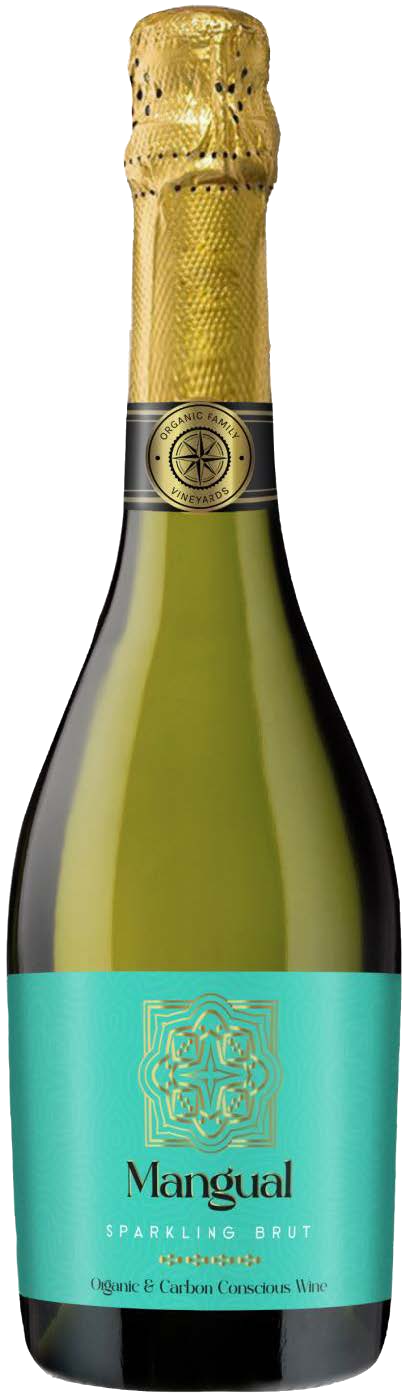 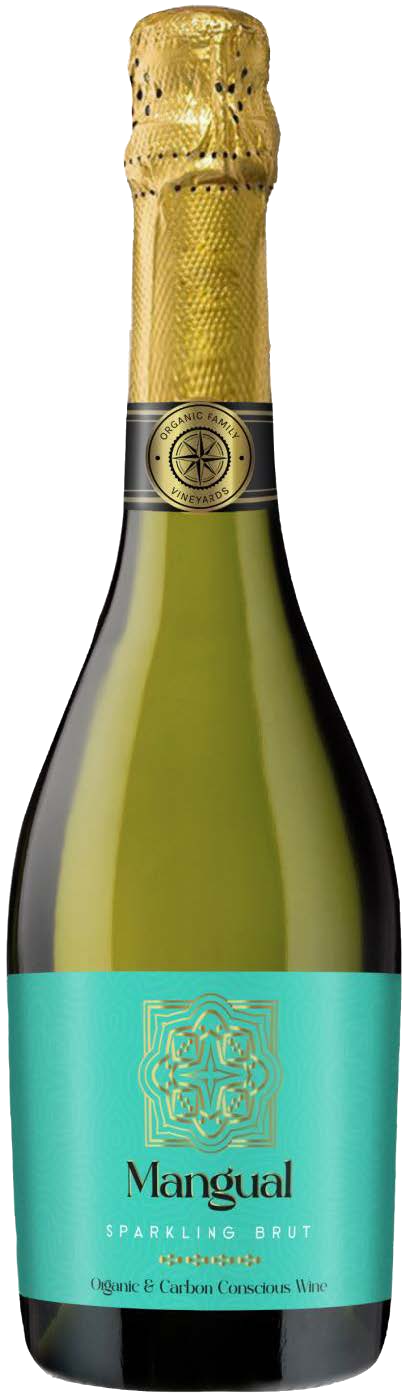 100% オーガニックでビーガン認定を受けています。化学薬品、殺虫剤、除草剤を一切使用していません。畑は海抜800メートルの高度に位置し、地中海性気候がぶどう畑と粘土質の土壌に十分な日光をもたらします。ぶどうは夜収穫。緑がかった黄色のきれいで明るい色で、クリーミーな泡、フレッシュ感、ほどよい酸味、トロピカルなフルーツを感じられるスパークリングです。
100% オーガニックでビーガン認定を受けています。化学薬品、殺虫剤、除草剤を一切使用していません。畑は海抜800メートルの高度に位置し、地中海性気候がぶどう畑と粘土質の土壌に十分な日光をもたらします。ぶどうは夜収穫。緑がかった黄色のきれいで明るい色で、クリーミーな泡、フレッシュ感、ほどよい酸味、トロピカルなフルーツを感じられるスパークリングです。
原産国：スペイン
生産者：ボデガス　アルベロ
品種　：シャルドネ/マカベオ
味わい：白泡・辛口・ミディアムボディ
原産国：スペイン
生産者：ボデガス　アルベロ
品種　：シャルドネ/マカベオ
味わい：白泡・辛口・ミディアムボディ
\2,200 (税込 \2,420)
希望
小売
価格